Fall Gardening in the SouthCeleste ScottUT Extension Agent2021
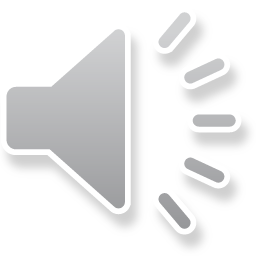 UTHORT.COM
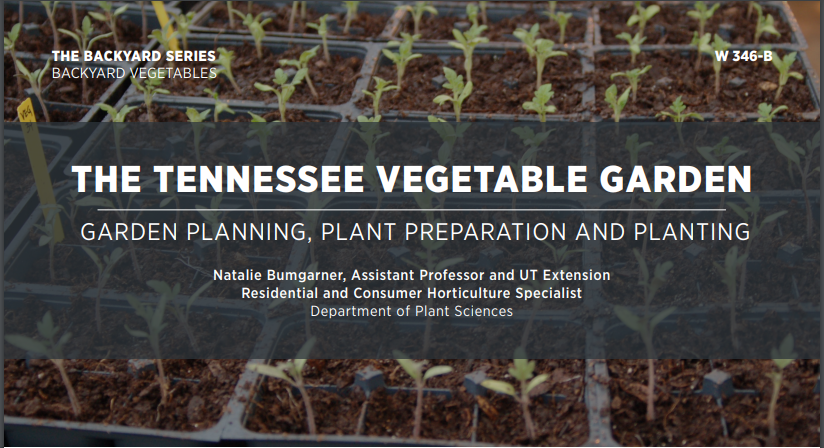 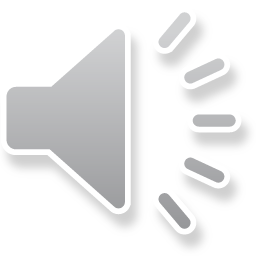 Cool Season Spring Vs. Fall Planting
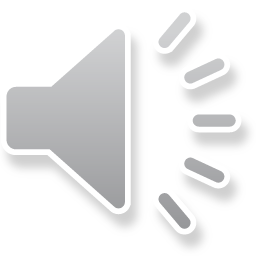 [Speaker Notes: W346-B 
COOL-SEASON VEGETABLES 
Can withstand temperatures below 32 F (how far below varies by crop and situation) and are generally more productive and have higher quality produce when grown during cooler spring and fall seasons. 
Because of these attributes, cool-season crops are planted in the late winter or early spring to avoid the hottest part of the summer.
They can often be seeded again in the late summer to provide another crop during the fall season.

This is a general guide to think about the timing of planting. Table 5 in W346 B also provides estimates. The earlier dates are used in East TN and the later dates in West TN. More specifics will be provided below. 

Often we focus on making sure that our crops are not killed by frost, but it is also important to realize how long crops take to mature. If you seed that sweet corn in late July or early August, you may be quite disappointed.]
Estimated Planting Dates
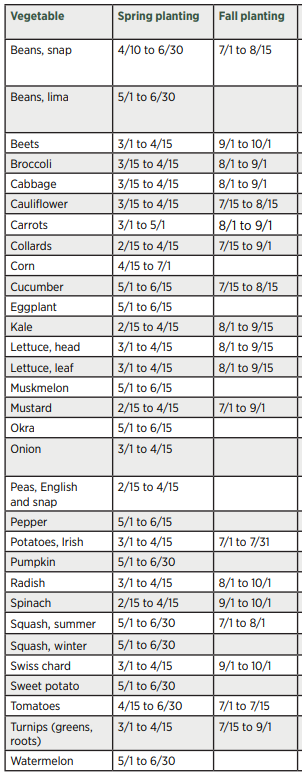 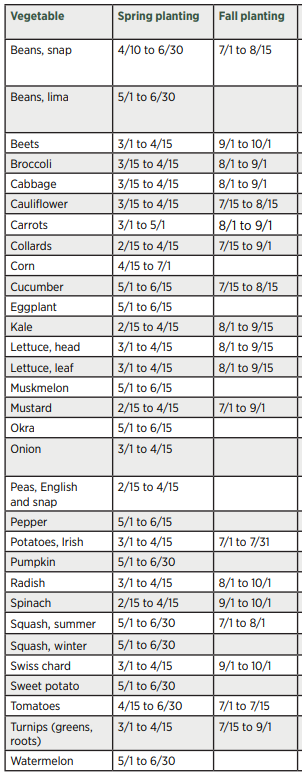 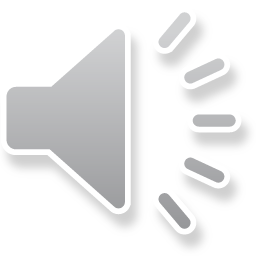 Jackson Frost Date Averages
https://ag.tennessee.edu/climate/Documents/Freeze_Dates_NCDC.pdf
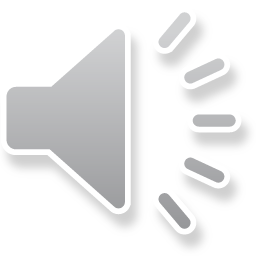 [Speaker Notes: First Fall Frost 90% Frost Date
*Only a 10% chance that we will have temperatures lower than 32F BEFORE this date
Jackson Oct 9th 
Memphis Oct 30th 
Nashville Oct 10th
Mountain City (East TN) Sept. 18th

What does this mean??  
90% of the time a frost will occur after the Spring 90% date or 9 out of 10 years. So, this is quite a risky date. On the other hand, a frost will only occur 10% of the time or 1 out of 10 years at the spring 10% date. 

IN the fall, 9 out of ten years, there will not be a frost before Oct. 9 (10% date). However, in 9 out of 10 years, there will be a frost before the 90% date.]
Calculate Planting Dates
1. 90% frost date is October 9th

2. Leaf Lettuce (we will assume it is grown from seed)= 35 Days to Harvest

4. Fall Planting: Count back 4-6 weeks from Oct. 9th

-Planting date range= August 28th- Sept. 11th
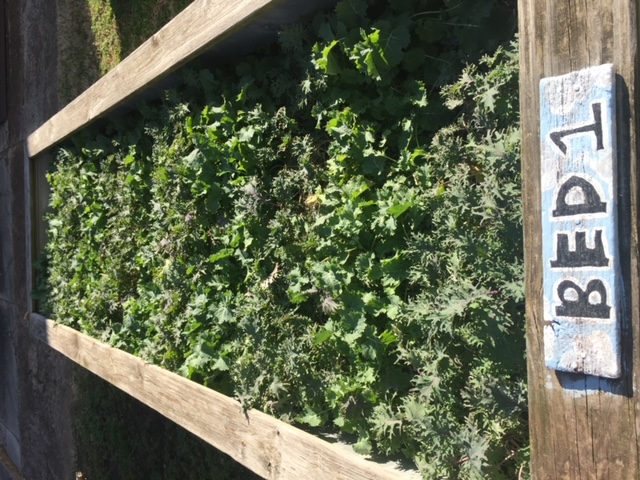 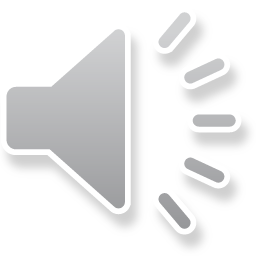 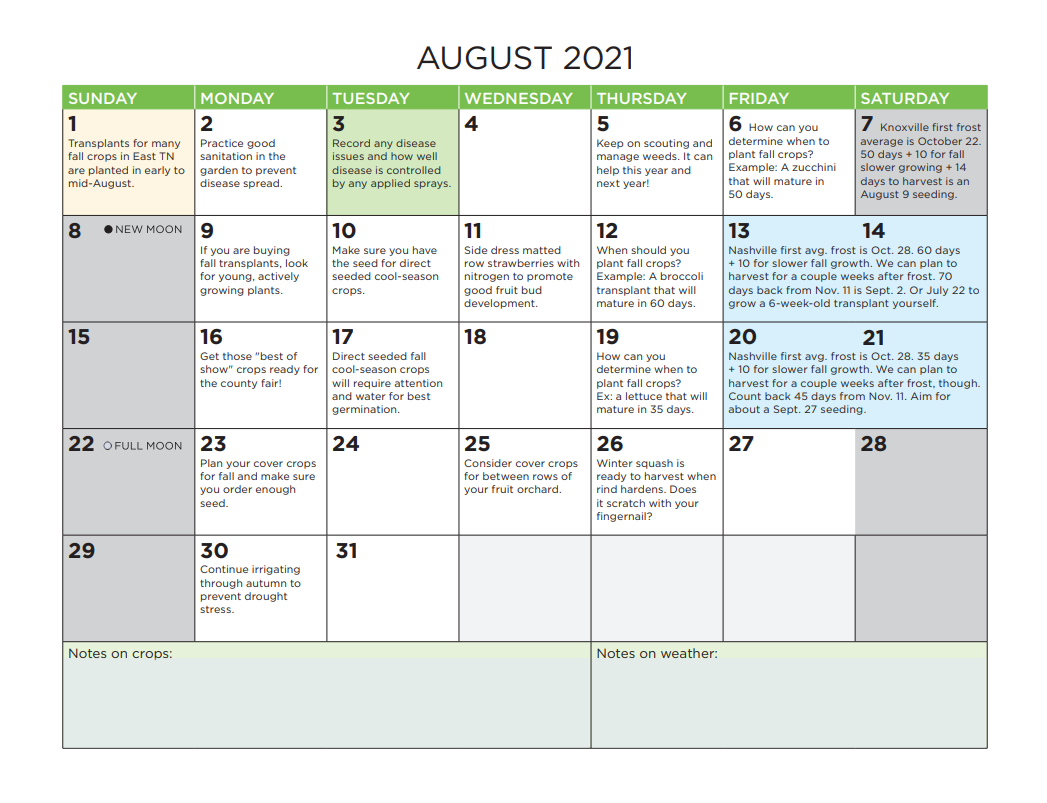 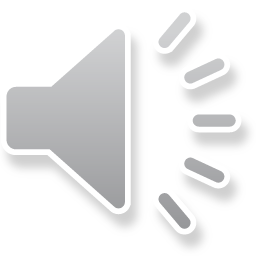 [Speaker Notes: Color Codes
Green= ALL
Yellow= East
Blue= Middle
Red= West]
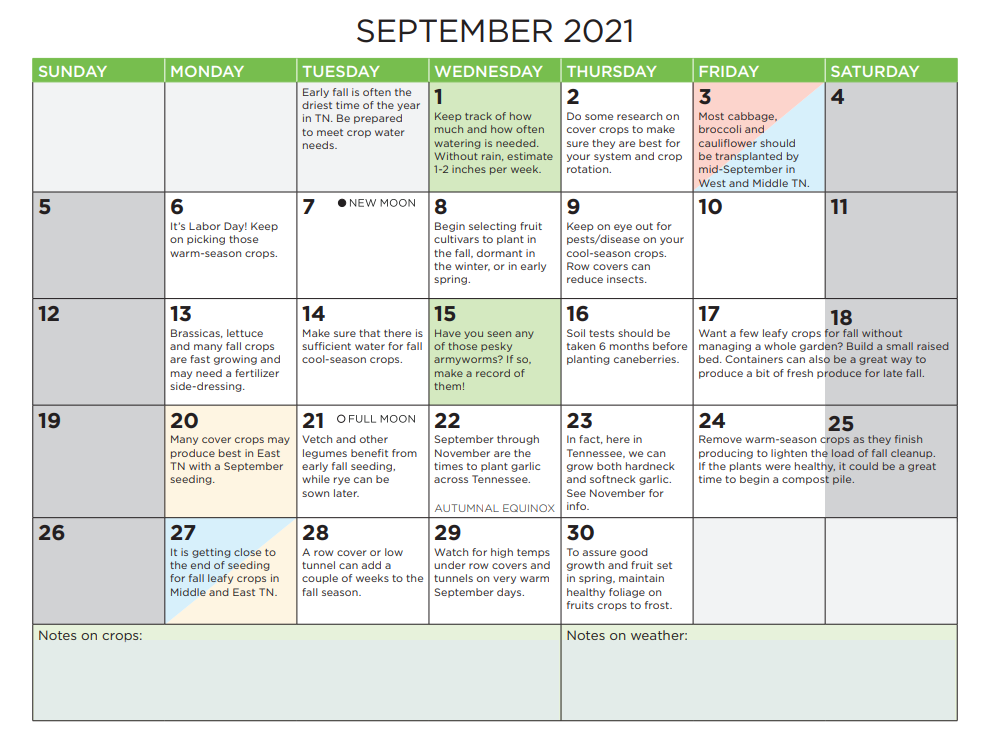 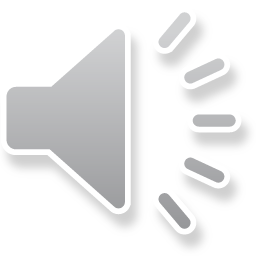 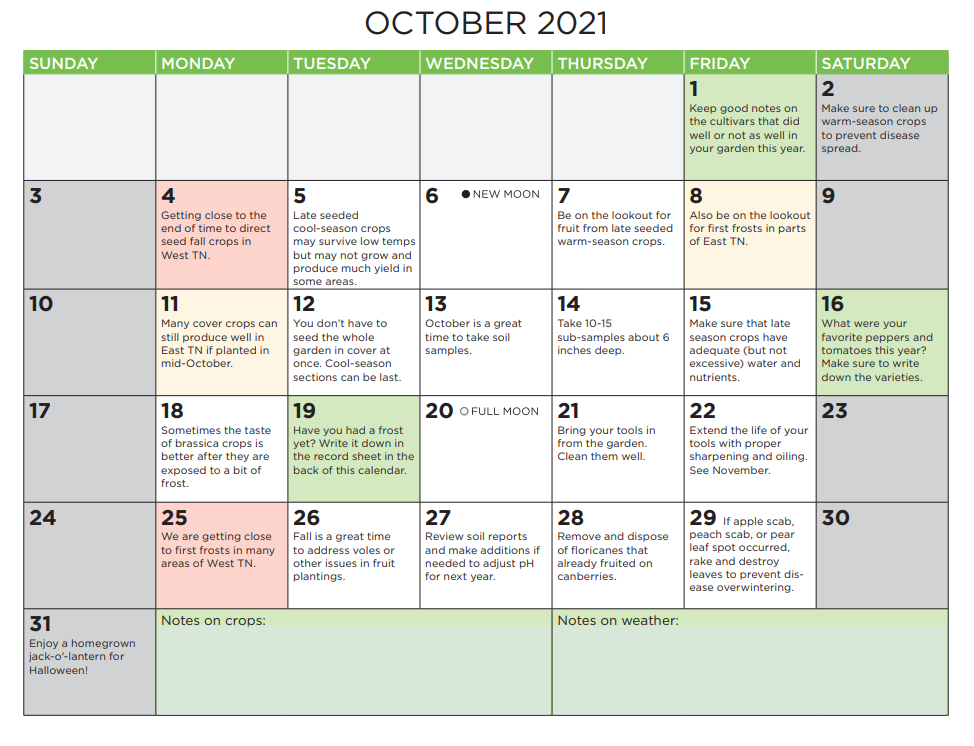 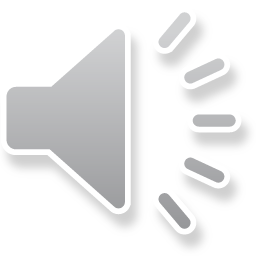 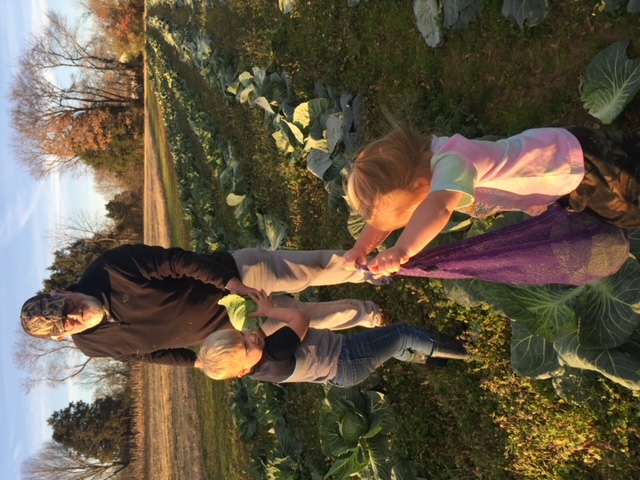 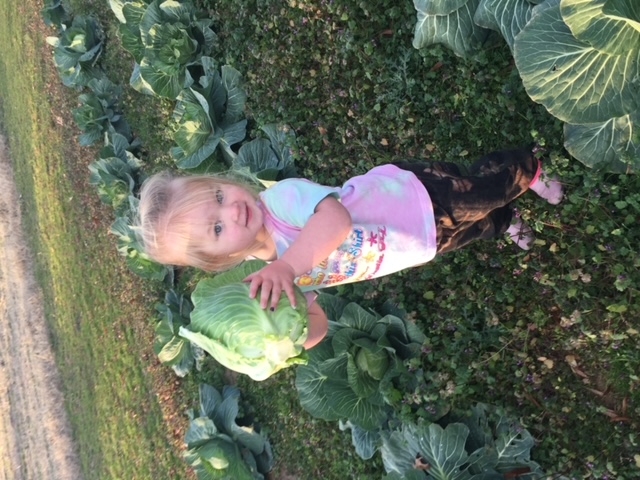 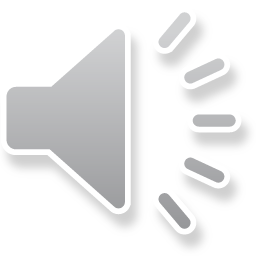 Cool Season Crop Hardiness
Hardy 4-6wk
Moderately Hardy 2 wk
Lettuce
Spinach
Cabbage
Mustard*
Kale*
Peas, snap
Radish, Carrot
Onions
Kohlrabi*
Beets
Broccoli*
Cauliflower
Potatoes (Irish)
Swiss chard
Turnips
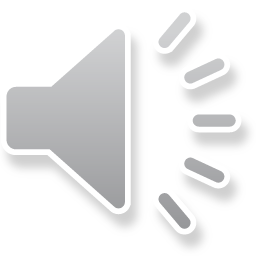 [Speaker Notes: *Broccoli is LEAST COLD/FROST tolerant
*Mustard, Kale, and Kohlrabi are most cold tolerant and can be overwintered
-Note: Most flowering crops (cauliflower, broccoli) do best as fall plantings due to a lack of ideal temperature for growth 60-65F during spring as well as less disease and insect pressure in the fall.

The most hardy cool season crops can be planted 4 to 6 weeks after the first frost date while moderately cold hardy crops should be planted no later than 2 weeks BEFORE the first frost date.]
Cole Crops for the TN Vegetable GardenD59Stems- Kohlrabi         Immature Flower Head- Broccoli/Cauliflower
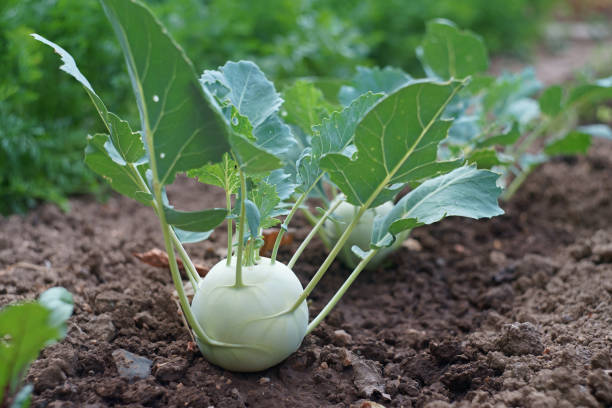 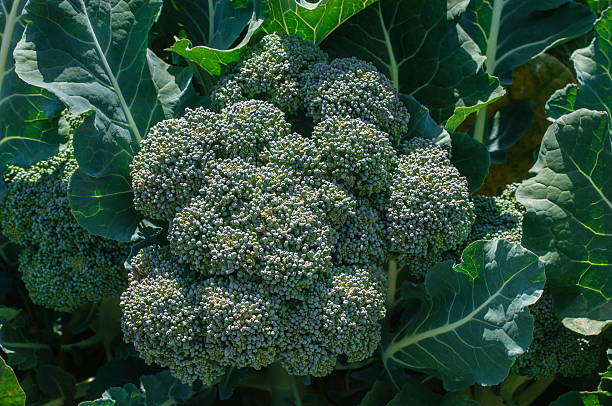 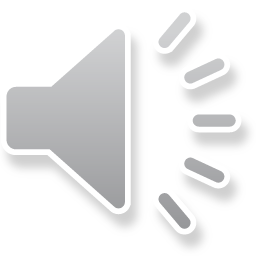 [Speaker Notes: Gardeners use the term cole crops to refer to several garden plants in the family Brassicaceae
Broccoli, Cauliflower= flowers
Cabbage, Mustard, Collards, Kale, Turnips= Leaves
Kholarabi- Stem

*Brussel sprouts and Cauliflower are very temperature sensitive, if exposed to variations in temperature they tend to bolt without producing their head, Fall planting is more favorable to avoid this condition.

*Most Cold hardy= Kale & Mustard and can overwinter in West TN
*Least Cold hardy= Broccoli]
Cole Crops for the TN Vegetable GardenD59Greens- Mustard,Turnip, Kale
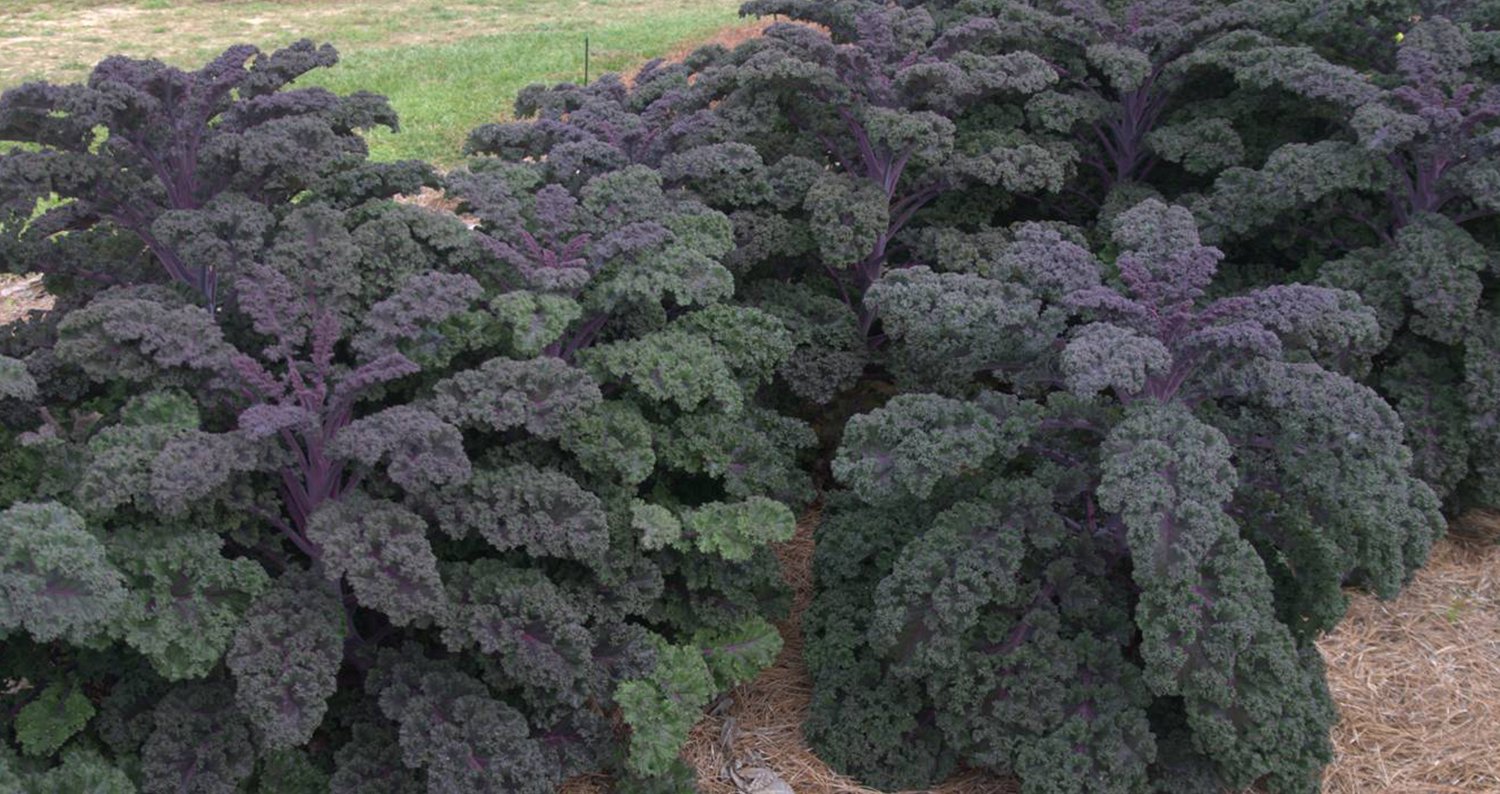 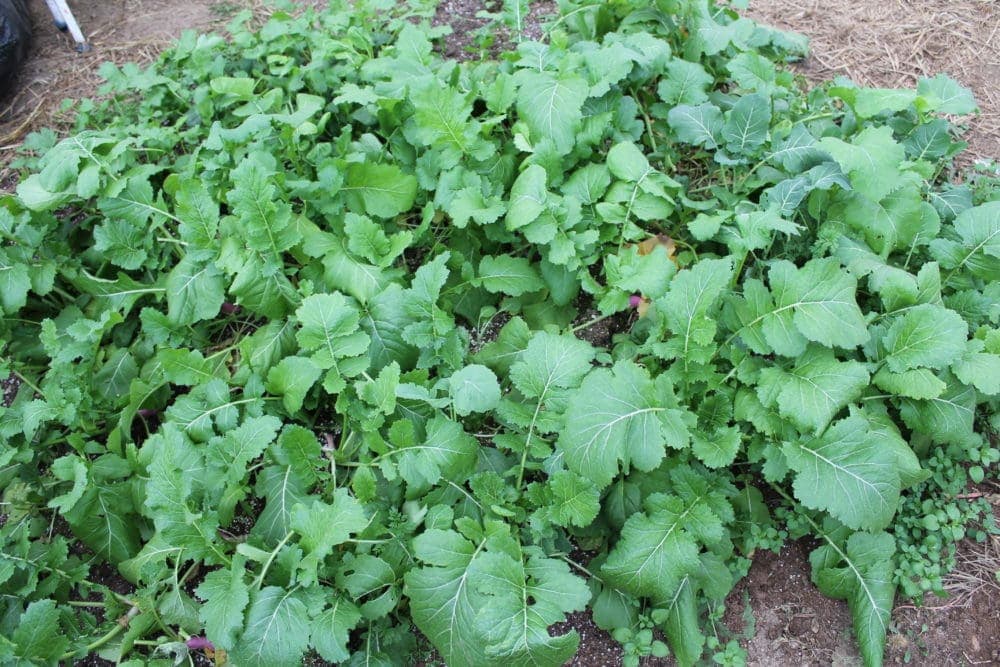 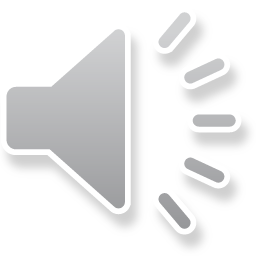 [Speaker Notes: Mustard Greens
Redbor Kale]
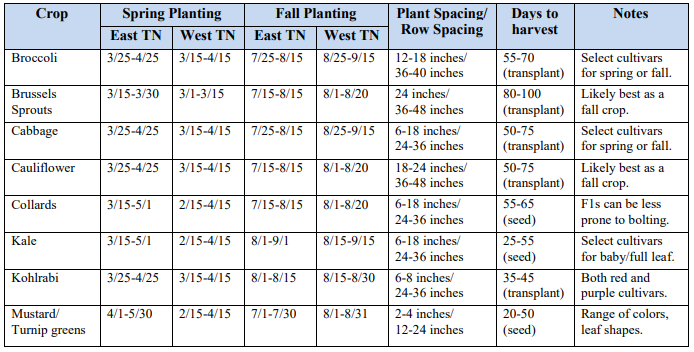 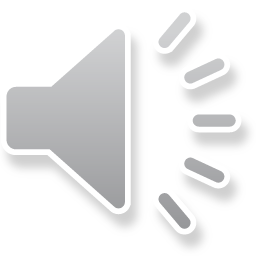 Leafy Crops for the TN Vegetable Garden D68 Lettuce & Spinach
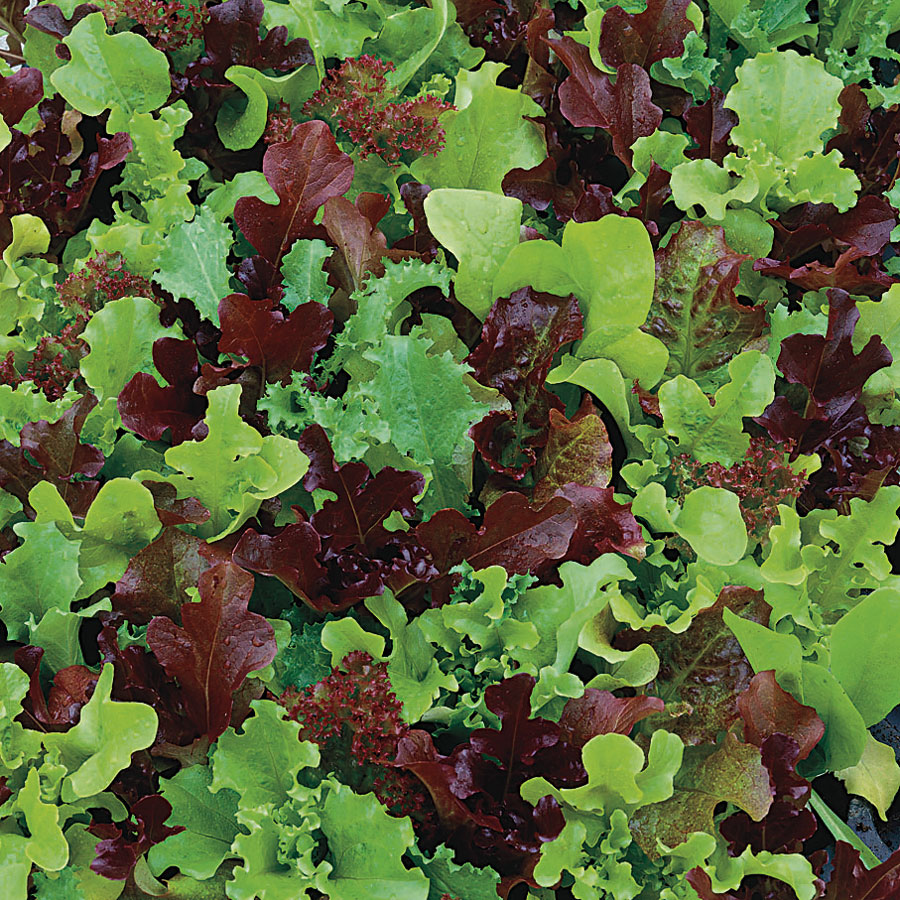 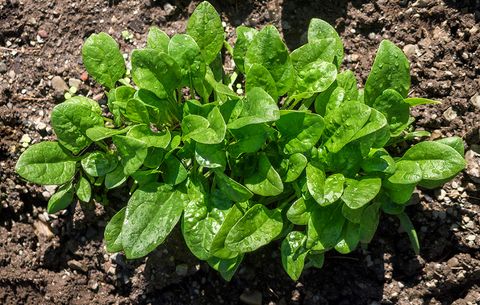 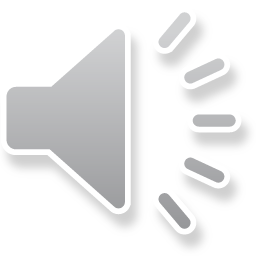 [Speaker Notes: Leaf Lettuces relatively cold hardy- work well with season extension
Spinach- The most cold hardy of this group down to 10 F
Arugula- Also cold hardy]
Swiss Chard & Arugula
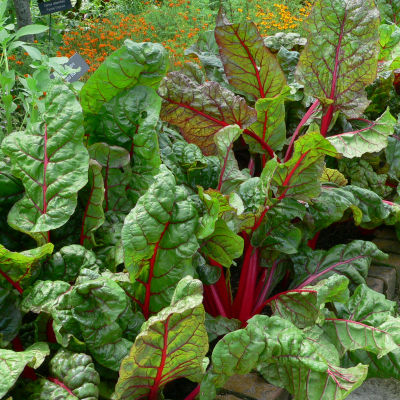 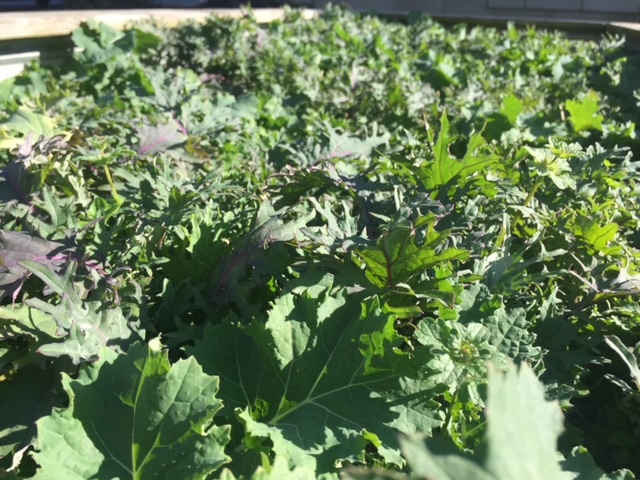 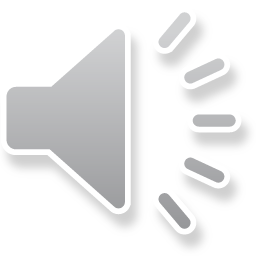 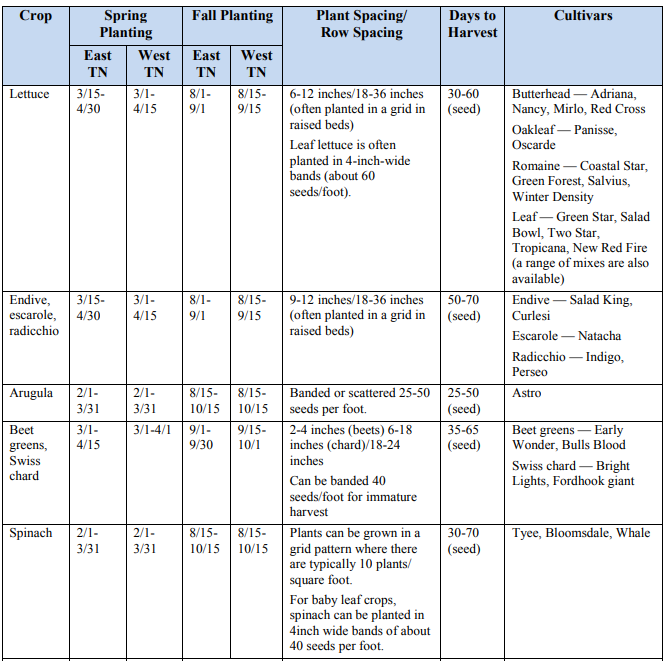 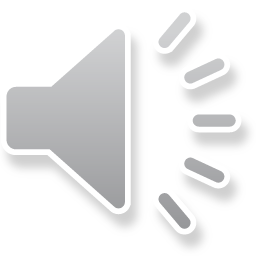 Root Crops for the TN Vegetable Garden D70
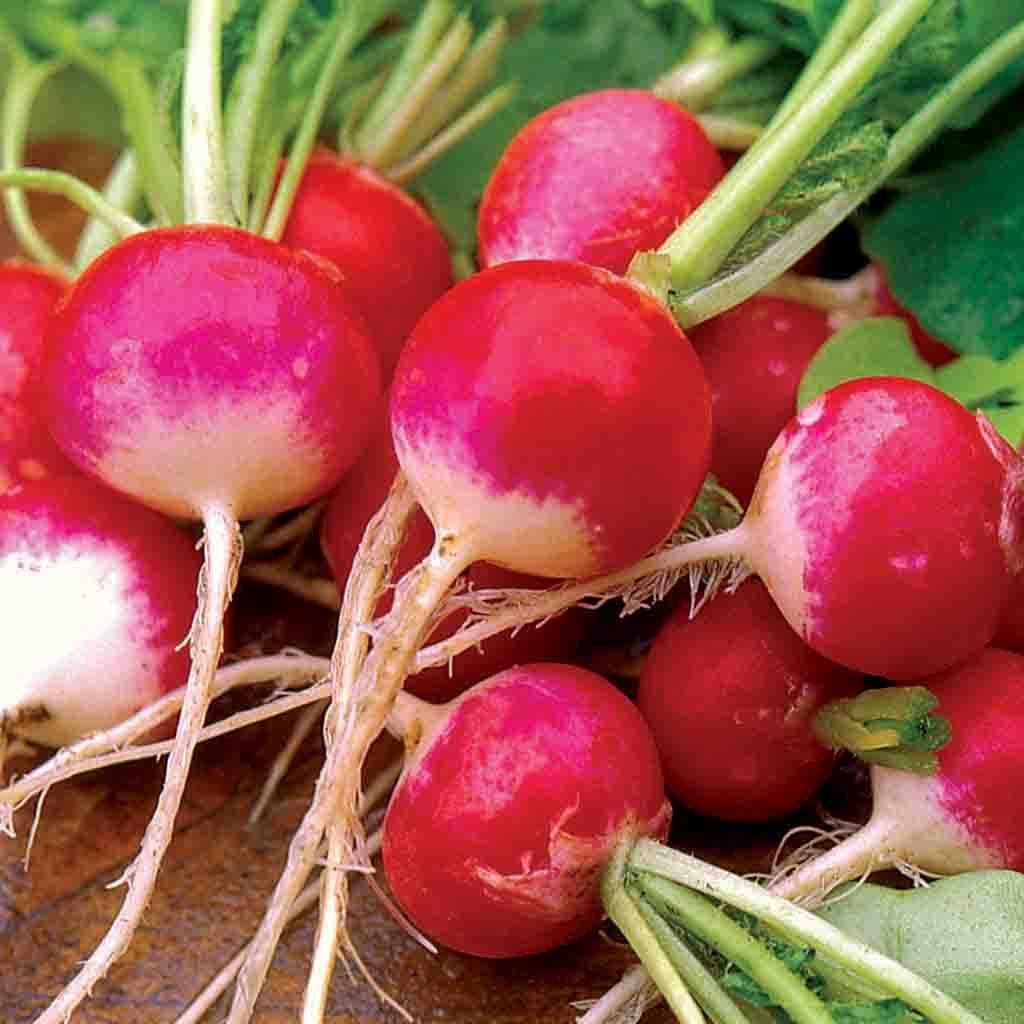 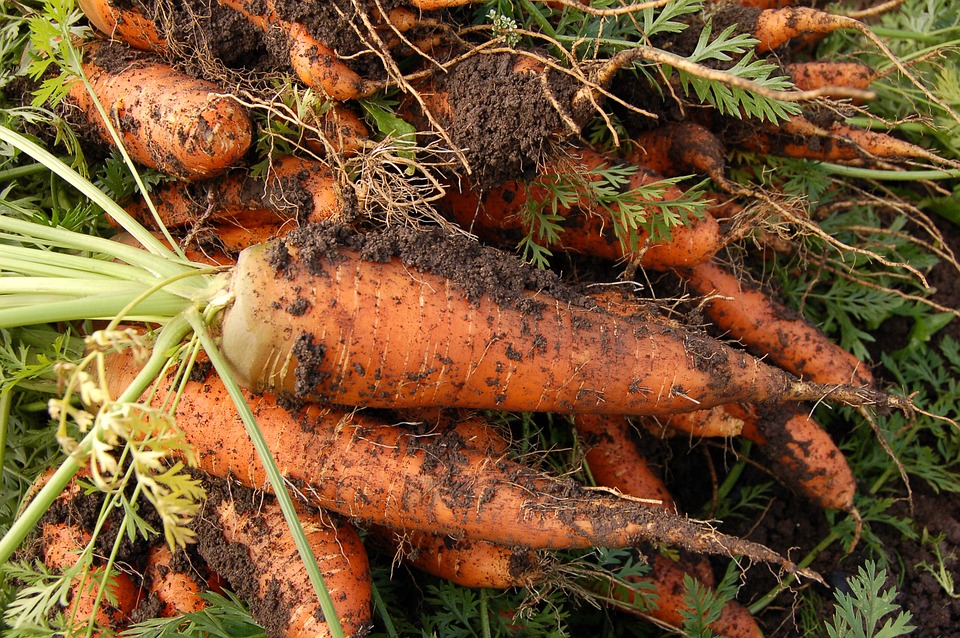 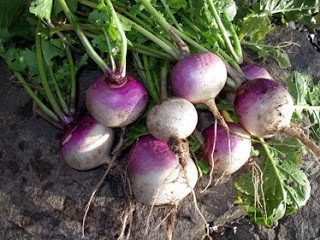 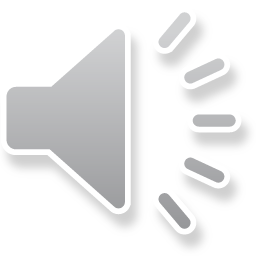 [Speaker Notes: 3 Different Families but with similar growing conditions
Brassicacea- Radish
Apiacea- Carrot
Chenopodiaceae- Beets

*Radish & Turnip can tolerate Clayey soils
*Carrots prefer loss friable soils]
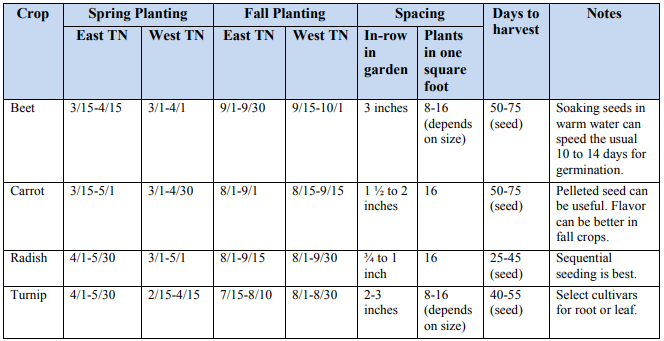 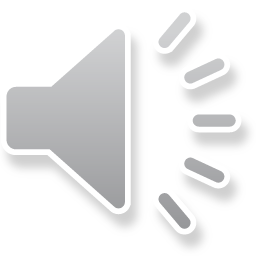 Example LayoutDual Season 20’x40’
30 ft.
10 ft.
Tomatoes- Mustard/Turnip Greens
Sweet Corn
Cabbage
Eggplant
Ass. Pepper
Cucumber
Squash
20 ft.
Cauliflower/Broccoli
Green Bush Bean
Sweet Corn
Snap Beans
Lettuce, Spinach 
Purple Hull Peas
Carrot, Radish 
Sweet Potatoes
* For season extension, you could plant cool season plants ahead of warm season and then come back in again with late plantings of cool season after warm season crops play out!
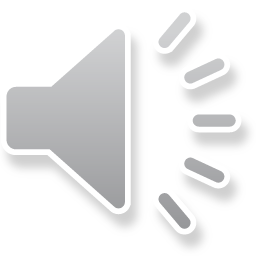 Example LayoutFall 8’x4’
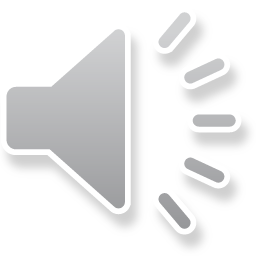 [Speaker Notes: Could be adapted to raised beds and low tunnel or row covers for season extension!]
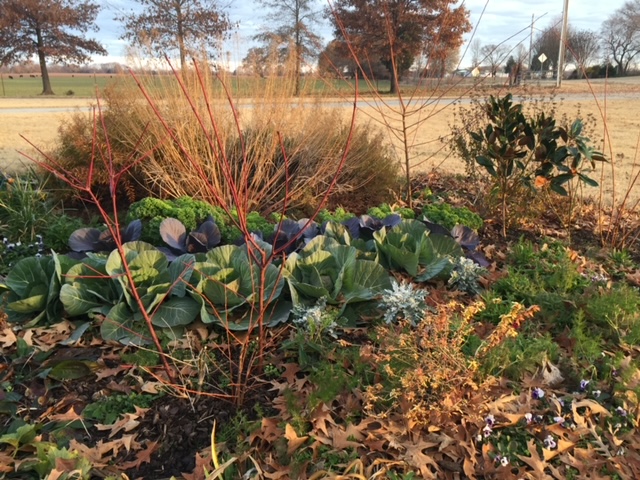 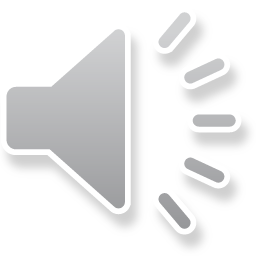 [Speaker Notes: Cabbage & Kale in my landscape in Feb.]
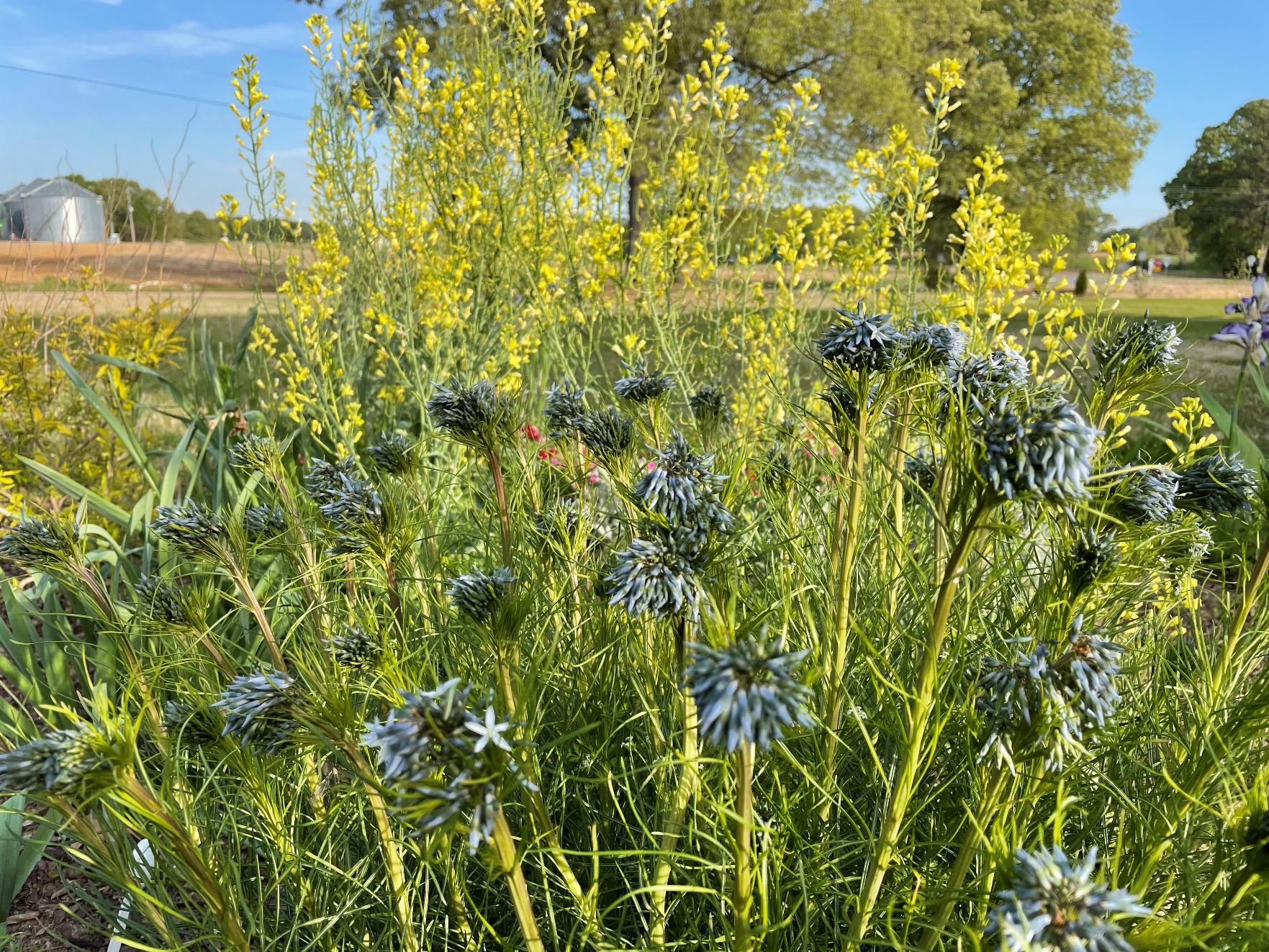 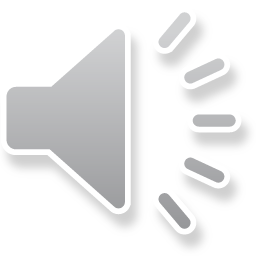 [Speaker Notes: Cabbage Flowering in the landscape in early May!]